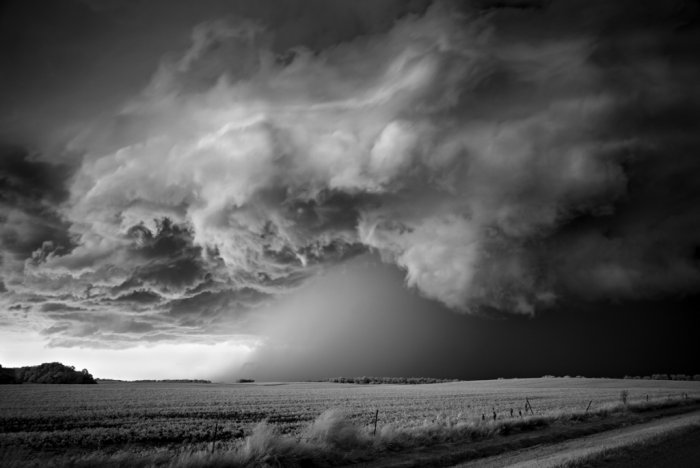 ПОСВЯЩАЕТСЯ 
70-й годовщине
Победы в Великой Отечественной войне 1941–1945 годов
В.Степанов
Почернело солнце…
МАОУ Наро-фоминская СОШ №3 СУИОП
Выполнила ученица 3 «Б» класса Апатикова Мария
Классный руководитель Лобанова Г.И.
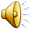 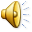 Почернело солнце, тучи мглисты.
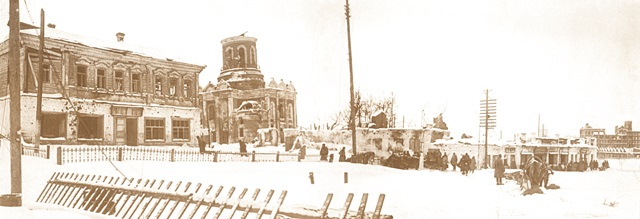 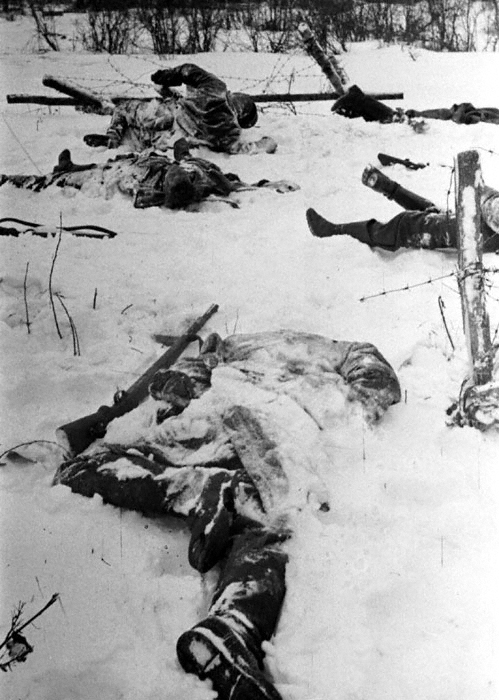 Порохом пропахла синева.
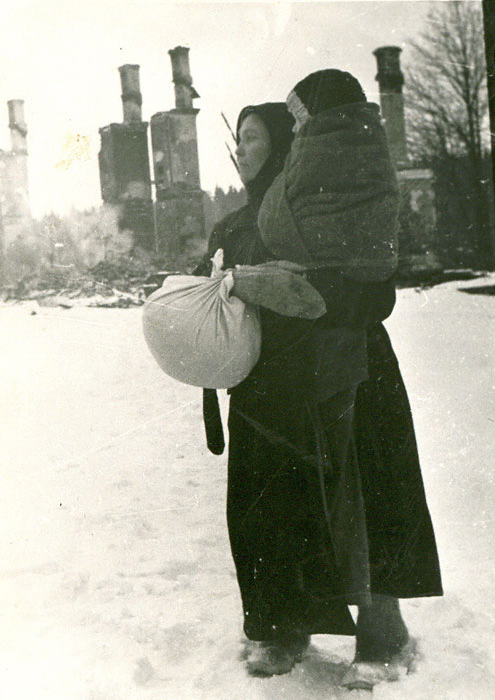 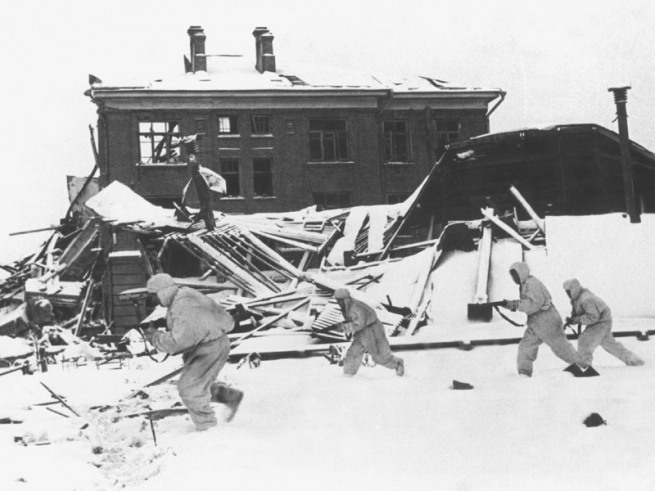 Впереди за Нарою – фашисты,
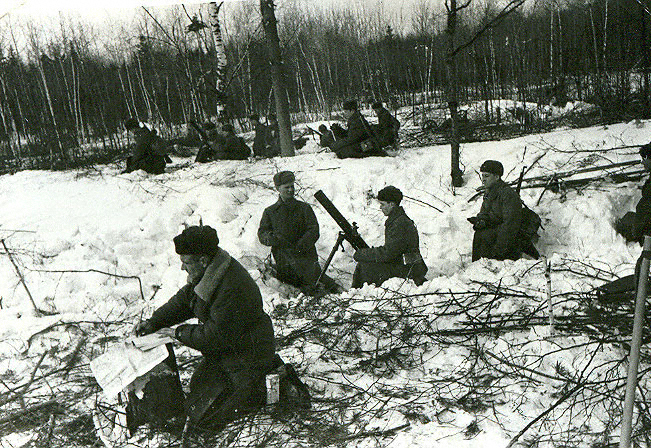 За спиной – ратная Москва.
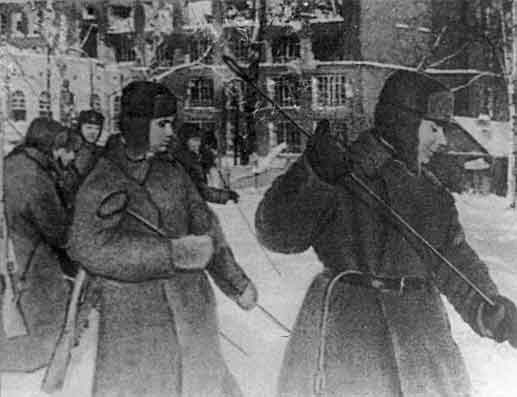 Здесь проходит наша оборона,
Насмерть здесь немало дней стоят
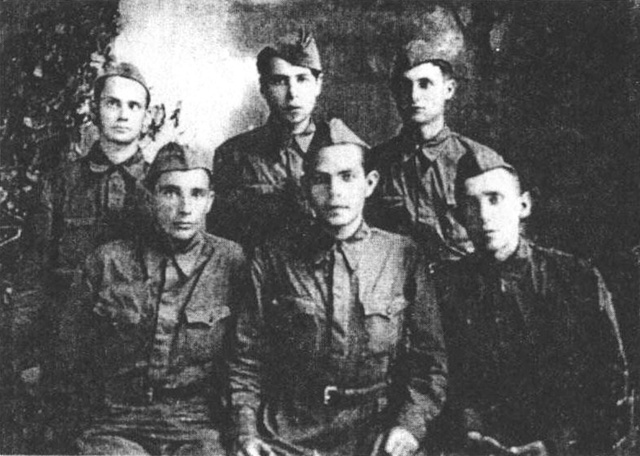 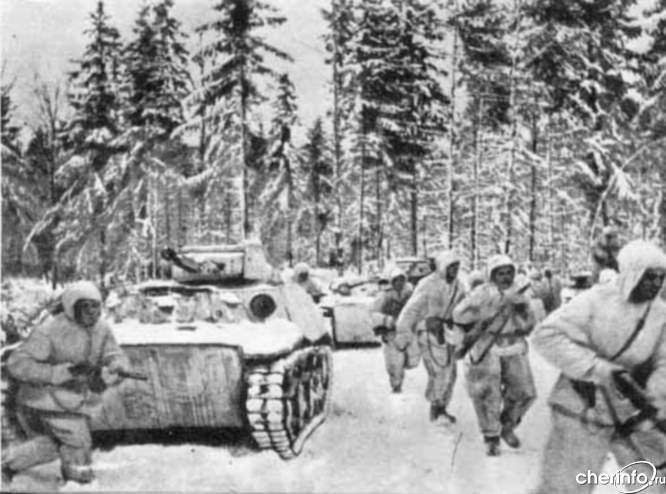 С храбрым комиссаром 
батальона
Тридцать восемь стреляных
 солдат.
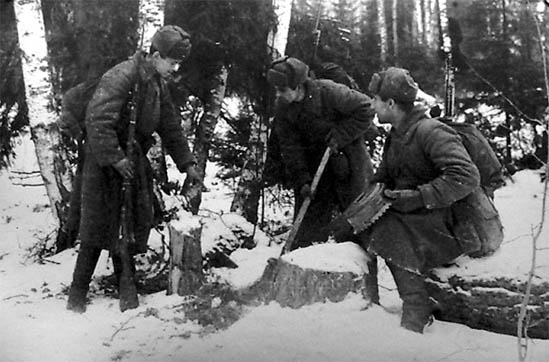 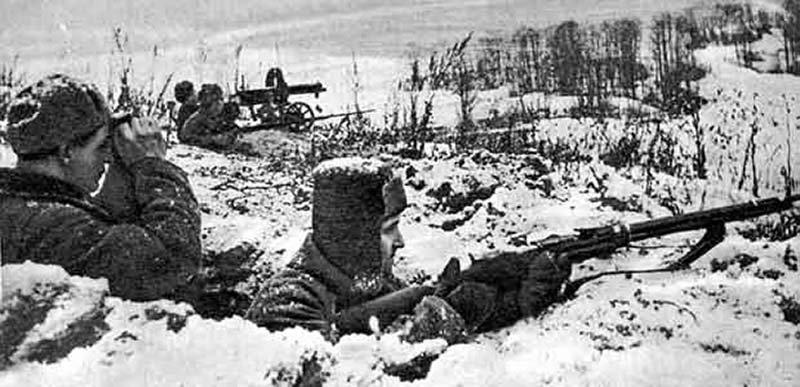 На счету гранаты и патроны
Фронтовой мороз колюч и яр.
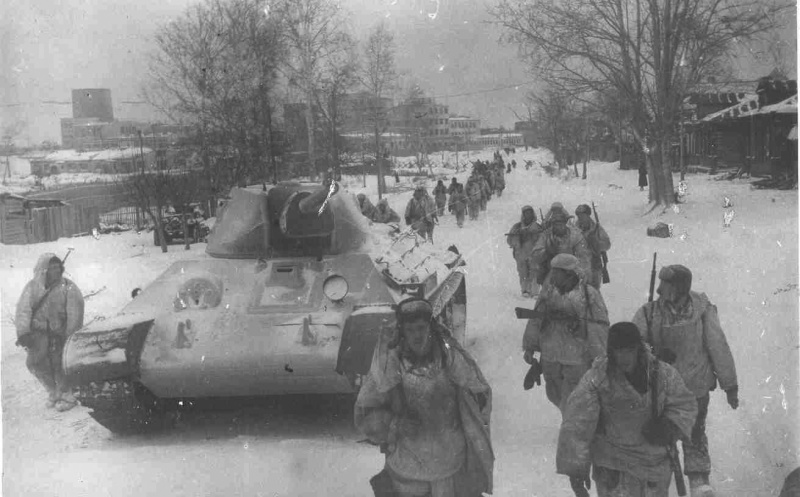 Но бойцы бодры и непреклонны –
Рядом с ними славный комиссар.
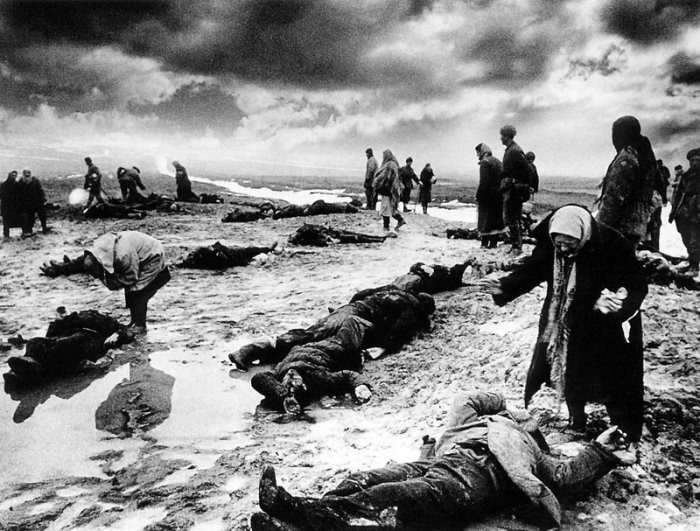 Смотрит вдаль он
 пристально и строго,
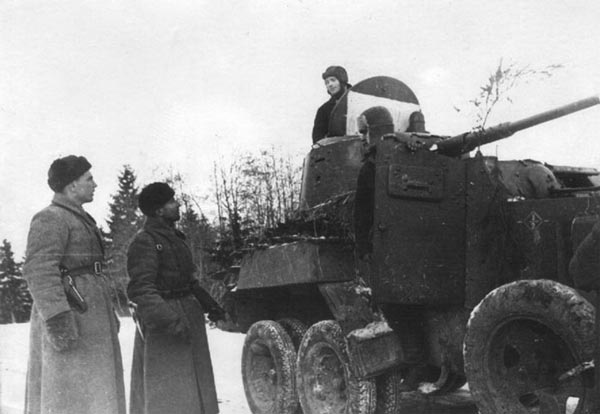 Гладя серебро своих седин:
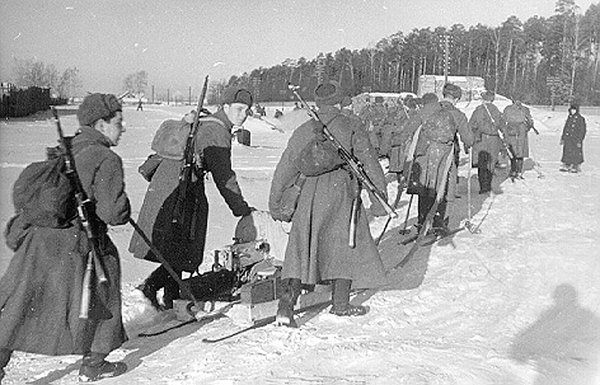 – Земляки, у нас одна дорога –
От Наро-Фоминска на Берлин.
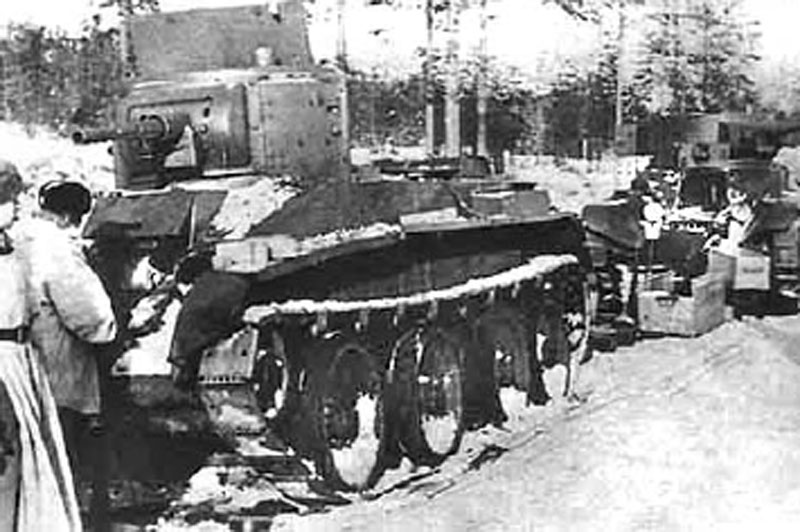 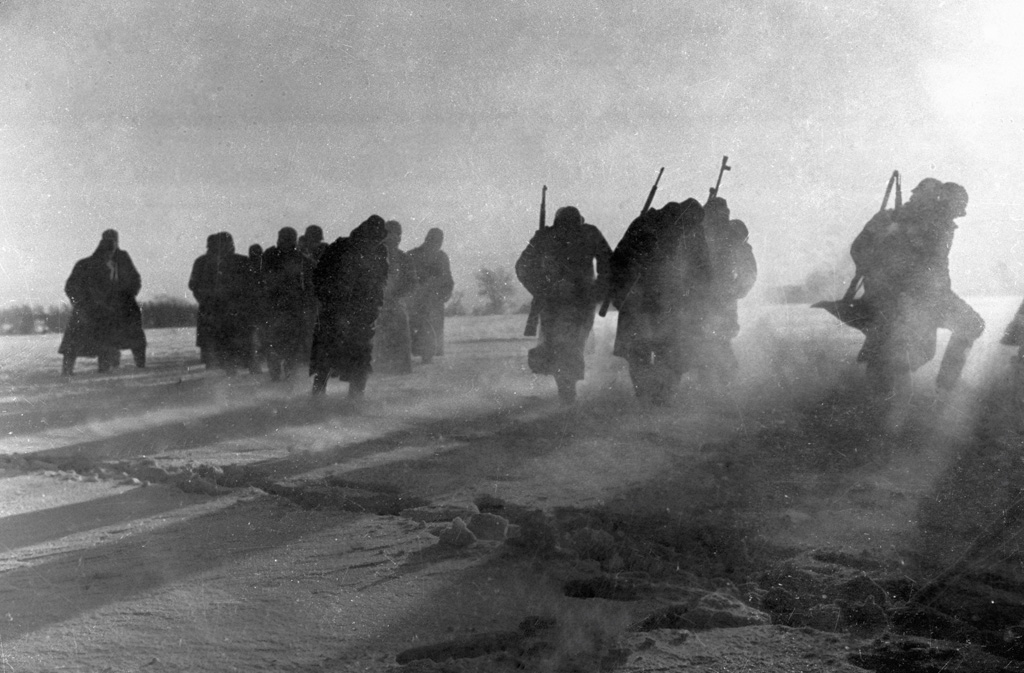 В зареве огней и в тучах дыма
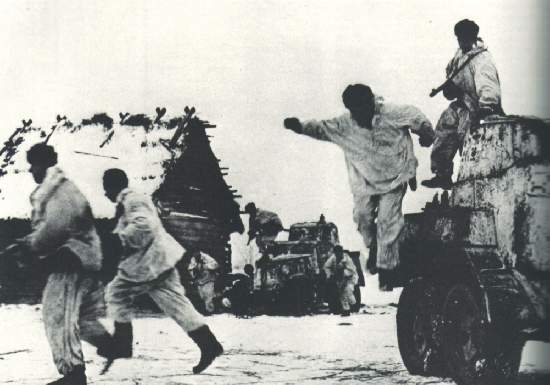 Путь к победе пробивали мы
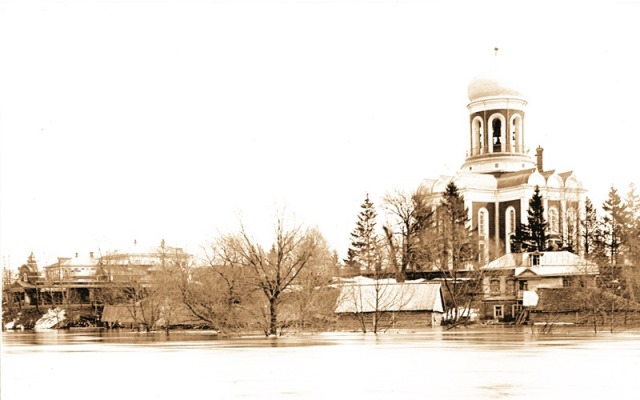 И от Нары – от ворот Москвы,
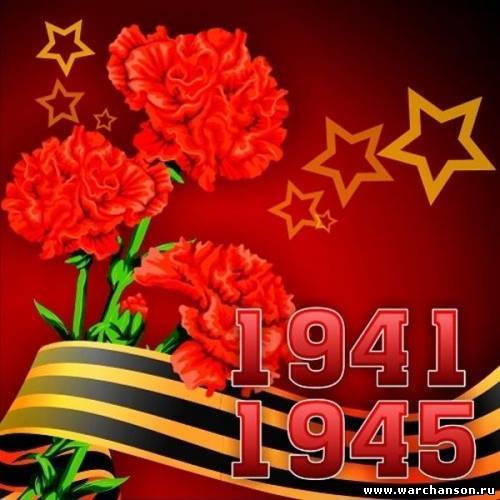 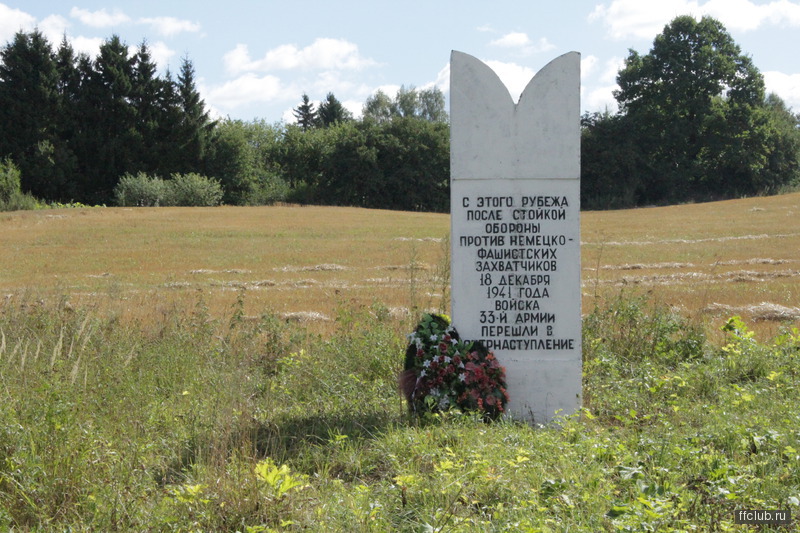 Мы дошли до самого Берлина!..
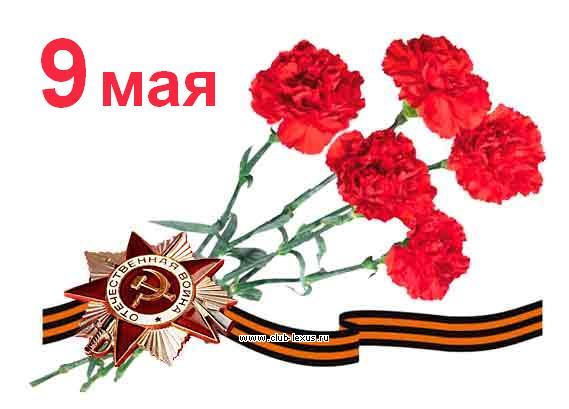 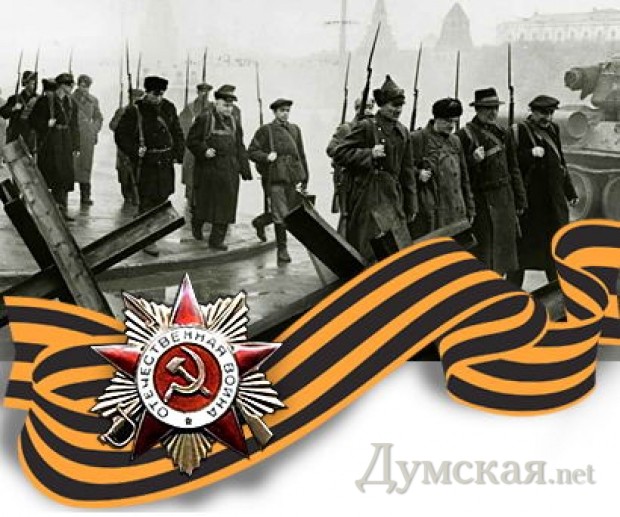 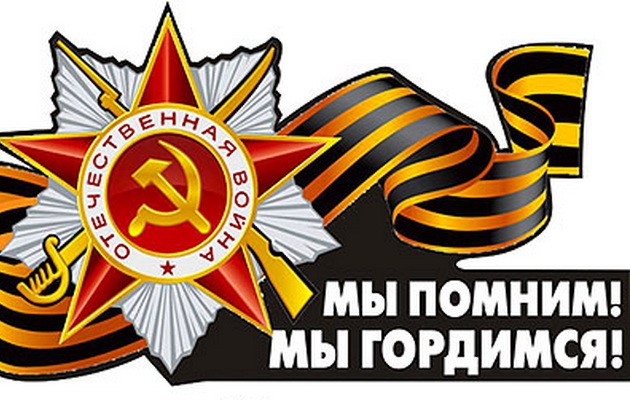